Лунтик в гостях у детей
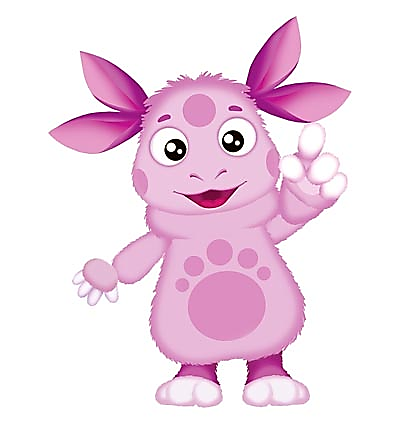 Презентация выполнена  к занятию 
в средней группе для детей с ЗПР 
учителем - дефектологом ГБДОУ детский сад №21 Колпинского района Санкт-Петербурга 
Шабановой Н.В.
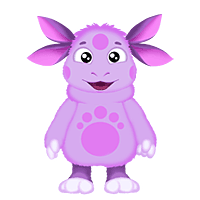 Я родился
Яблоко
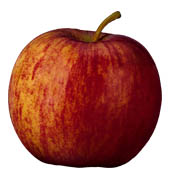 Груша
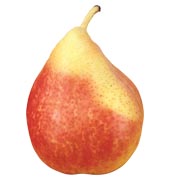 Банан
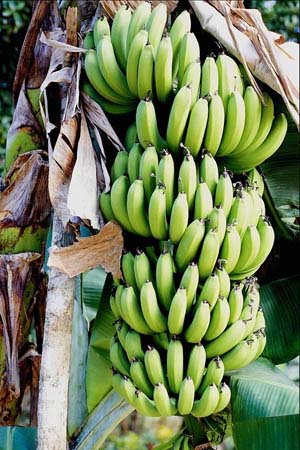 Слива
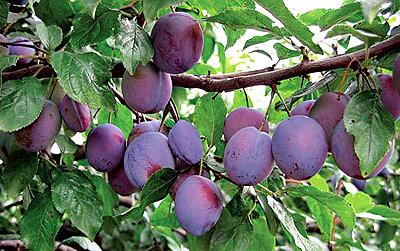 Апельсин
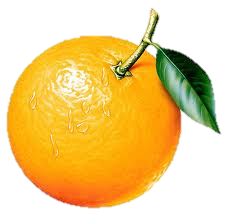 Лимон
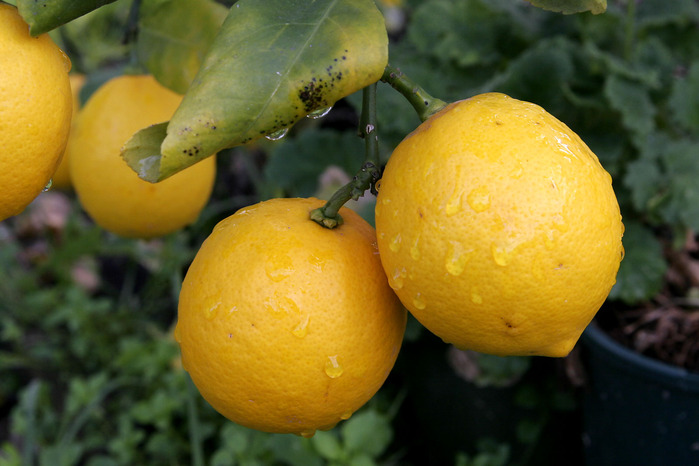 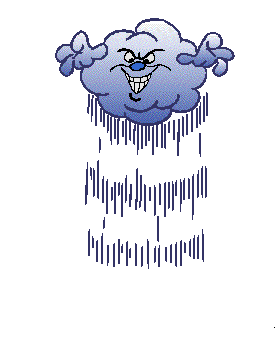 Туча
Солнышко
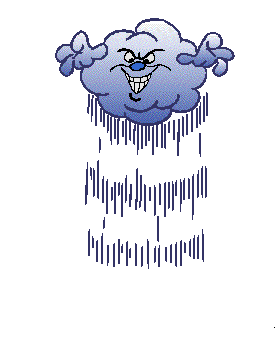 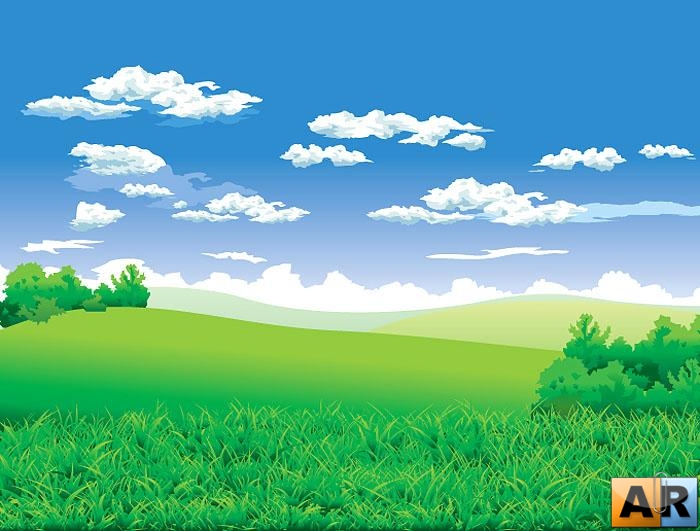 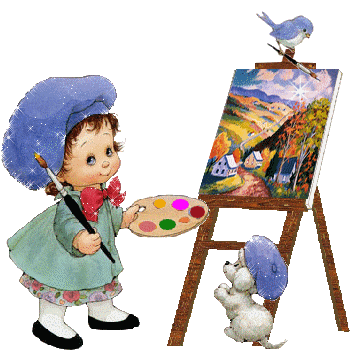